1 paragraph + RF
What do know about graphic novels? Have you read any before?  How about comics? What was the experience like? How do you think reading a graphic novel will differ from reading a novel?
Graphic Novel Terms
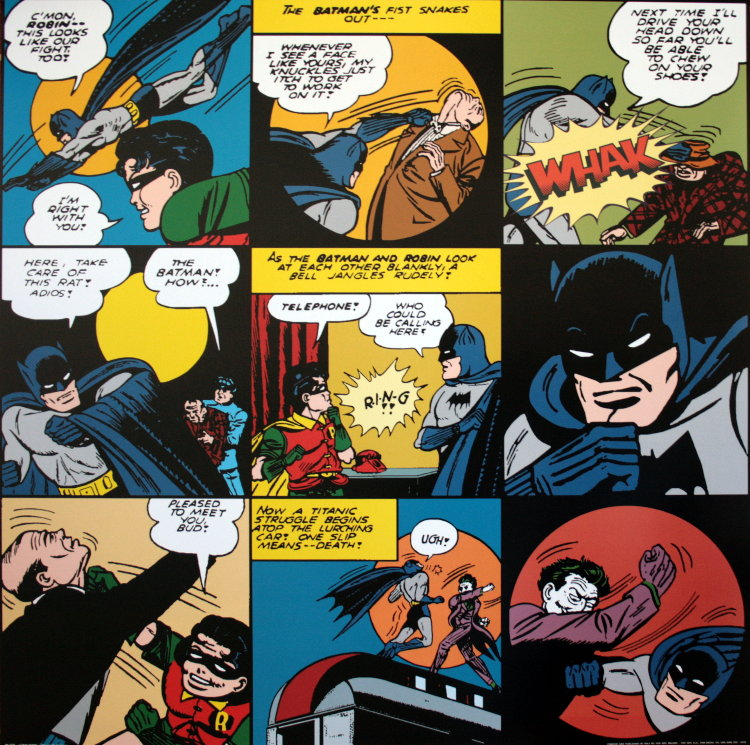 Panel
A distinct segment of the comic containing image and text.
Frame
The Lines and borders that contain panels.
Gutter
The space between framed panels

Allows the viewer to Infer what happened between the panels. Lapses in time may be small or large.
Captions
Boxes that contain a variety of textual information
Captions
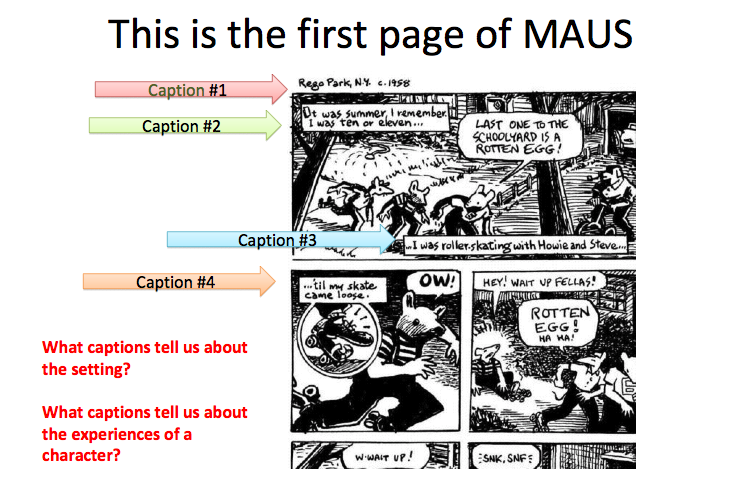 Speech balloons
*What characters say to each other.
*Each word balloon has a “tail” to let you know who is talking!
Thought Balloons
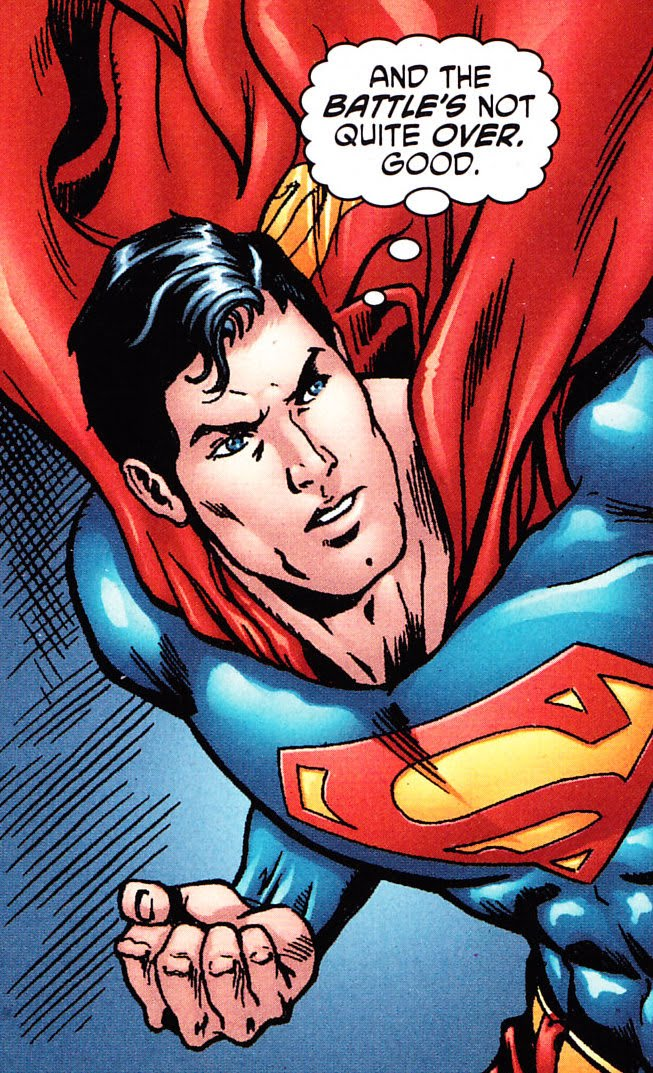 Frameless panels vs. panels w/ Frame
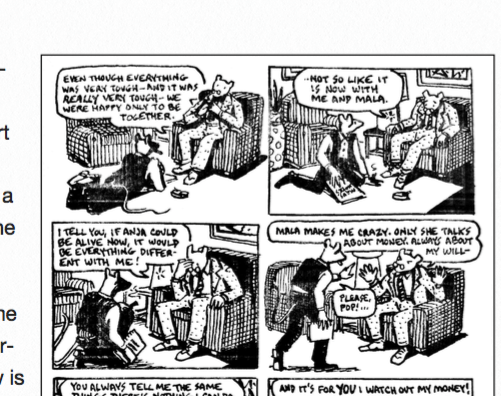 [Speaker Notes: Borderless- space, freedom, outside of time. Ex- “We’re happy only to be together.” a continuing feeling 
Border- happening at an exact moment in time]
Overlapping panels
[Speaker Notes: Shows a connection between feelings, events, word]
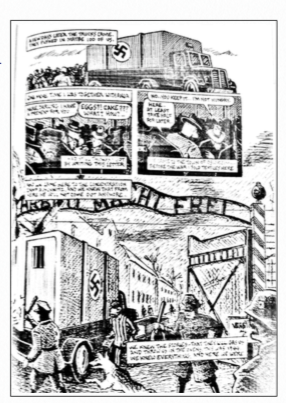 Panel Size
[Speaker Notes: Larger panels can emphasize significance of a moment, like when Vladek arrives in Auschwitz.]
Special Effects Lettering- text set apart in order to draw attention to it.
Silent panel- a panel with no captions or speech bubbles
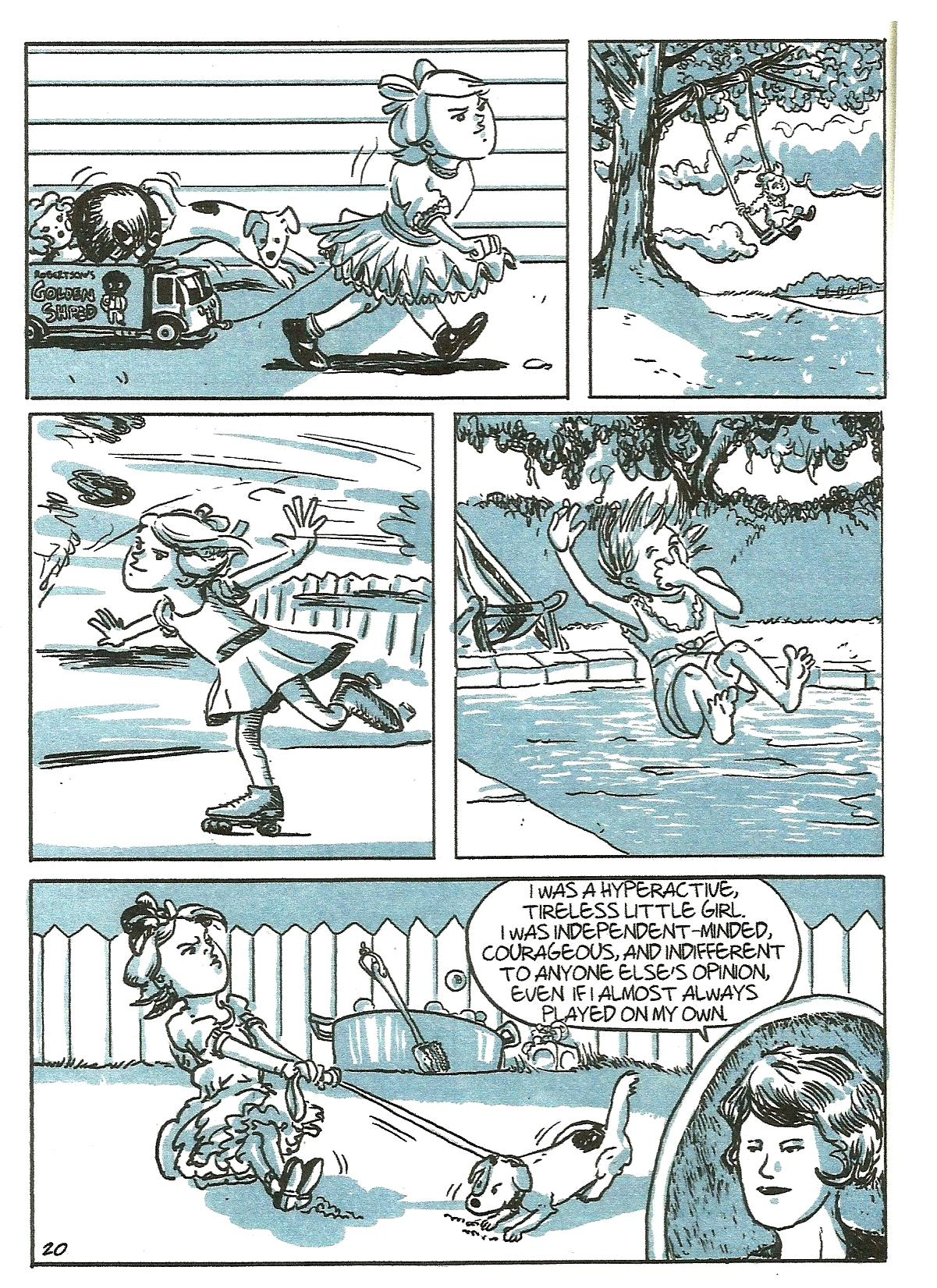 Bleed- Image extends to or beyond the edge of the page
Foreground, midground, background
Foreground: Images in a panel closest to the viewer. 

Midground: Images that appear in the middle of the panel. (most likely to look here first.)
Background: Images that appear in the distance.

* Off center images can create tension
Graphic Weight
A term to describe how some images draw the eye more (often this is done with shading).
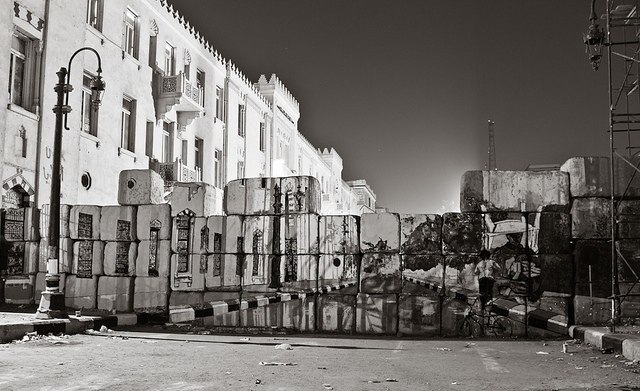 Faces, hands, figures- Show emotion through positioning and expression
[Speaker Notes: Hands over mouth- fear, shame, shyness
Feet turned in- embarrassment]
Symbol
An image or object used to represent something else like an idea or emotion.
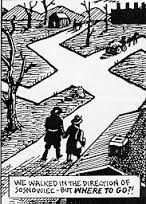